Карта
4
5
3
6
2
7
1
старт
финиш
ТАРАБАРЫ
ЙИПАЫБЛАГОАОДПОТРЕБНОСТЬХЩШЦМЛ
ВЛЭКОНОМИКАДАГВЕЫЧЬЛВЫБОРГЩАШВГ
ГПЖИДЕНЬГИДАВЕОБМЕННВНВРЫНОКСБД
ЦЕНАДОАНШДОХОДГАГЛЯКФЕКУЧТОВАРЩ
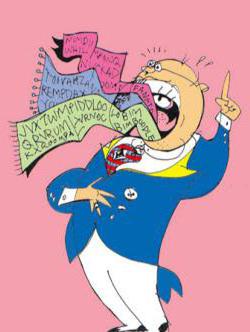 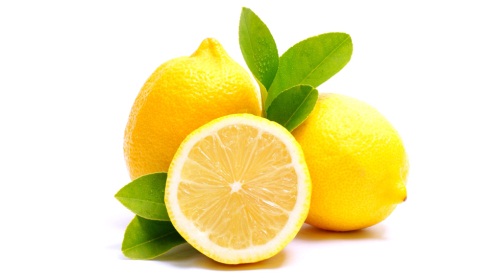 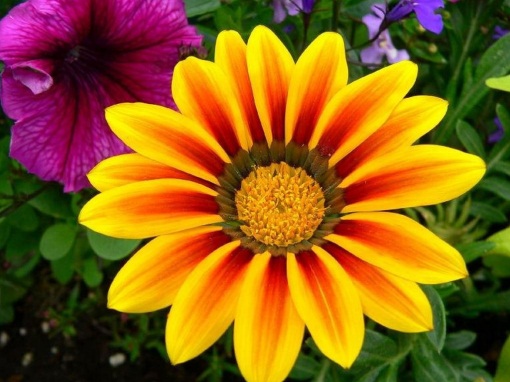 БЛИЦ-ОПРОС
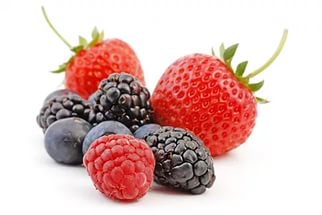 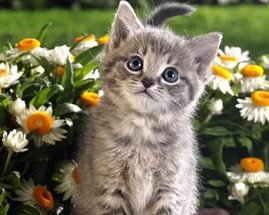 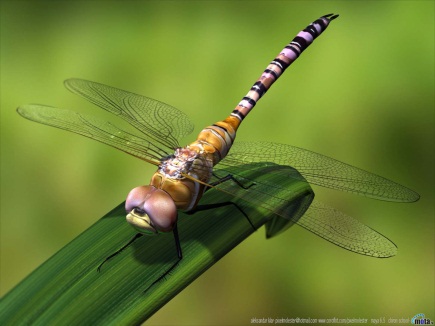 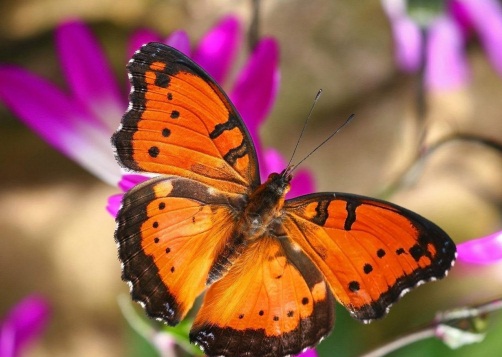 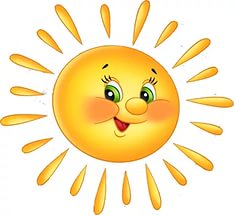 Виды благ
Экономика
Блага
Ресурсы
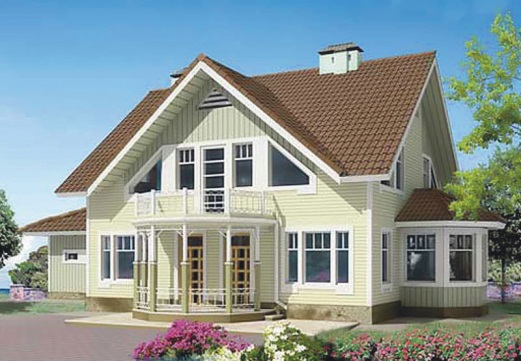 Потребность
Примеры производственных
 благ
Примеры личных 
потребностей
Примеры экономических
 благ
Виды потребностей
Примеры свободных благ
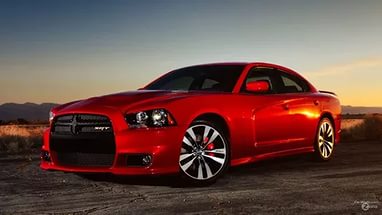 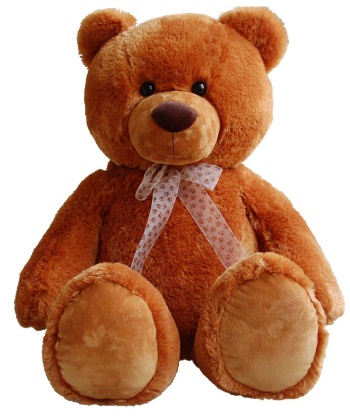 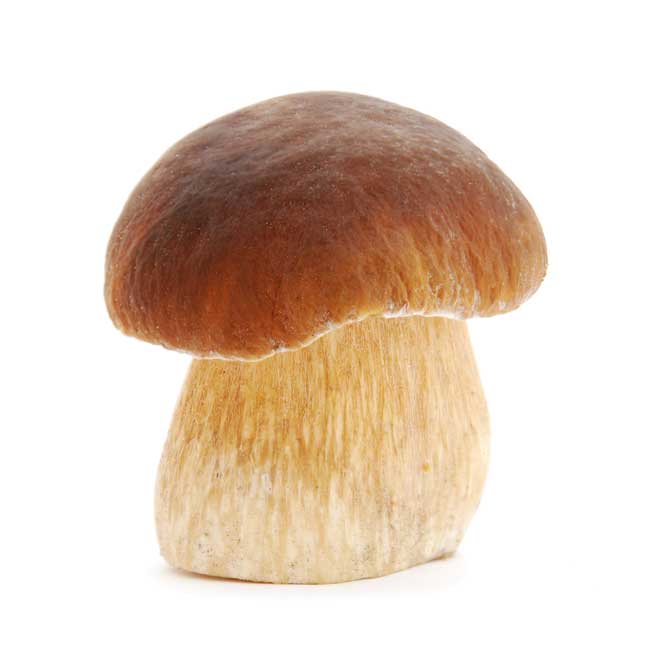 Ресурсы
Человеческие
Природные
Информационные
Материальные
Финансовые
Материальные: станок, лес, цех на 
заводе, кран, врач, статья в журнале
Природные: солнечный свет, газ, 
водопроводная вода, стол, дождь
Человеческие: учитель, юрист,
 владелец фирмы, информация о 
ценах конкурентов, ученый, кран
Информационные: железная руда, 
ценники в магазинах, статья в газете,
Финансовые: средства на покупку 
станка, кошелек, денежные средства
 на покупку трактора
КРОССВОРД
В
Ы
Б
О
Р
О
Г
Р
А
Н
И
Ч
Е
Н
Н
ОС
Т
Ь
Б
Л
А
Г
О
Л   Ь
И
М   А   Т   Е
Ы   Е
ПР
И
Р
О
Д
Н
Ы
Е
С
В
О
Б
О
Д
Н
Ы
Е
О   Д   С   Т   В  Е
П
Н   Ы   Е
О   И   З
К   И    Е
Э   К
Н   О   М  И   Ч   Е
РЕДАКТОР
Люди обычно могут иметь всё, что захотят. Для этого у них в избытке любых ресурсов. Поэтому им не приходится выбирать, как лучше использовать свои безграничные ресурсы для удовлетворения своих ограниченных потребностей. Проблема выбора существует у самых бедных людей и в самых бедных странах, а для всех остальных она просто не существует
ГОЛОВОЛОМКА
Молодцы!
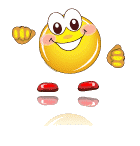 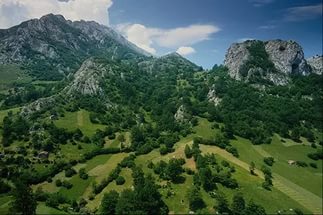 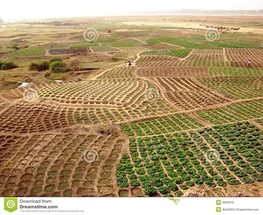 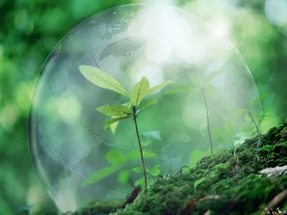 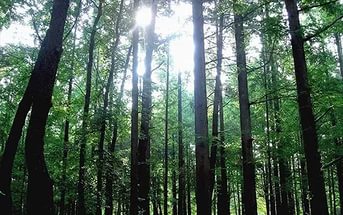 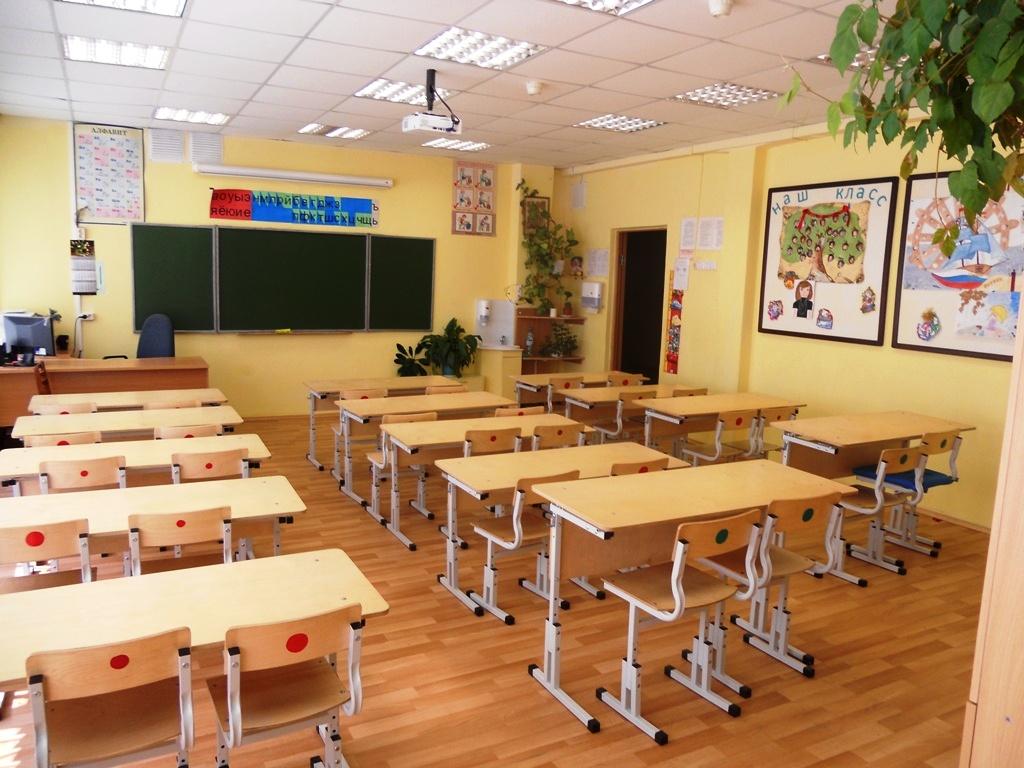 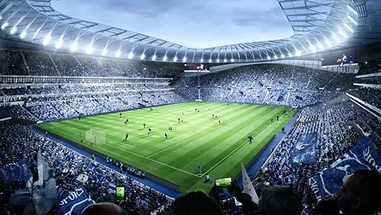 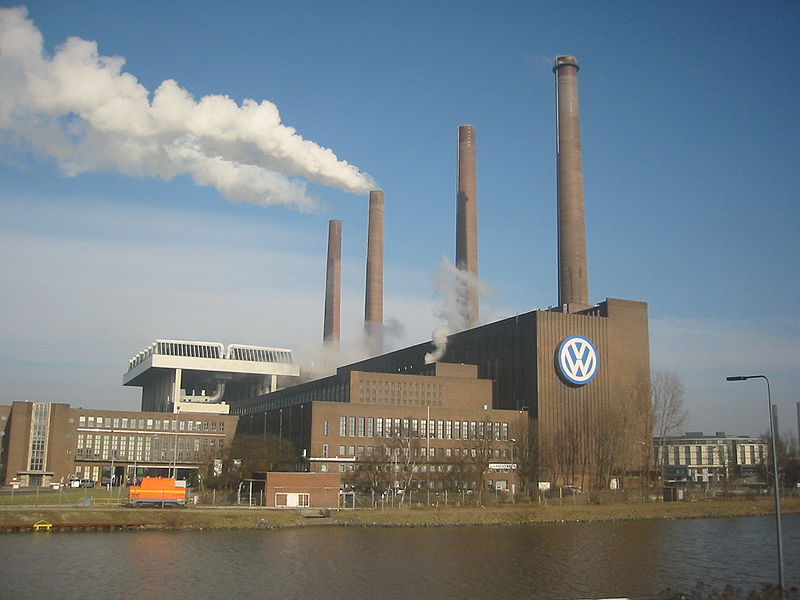 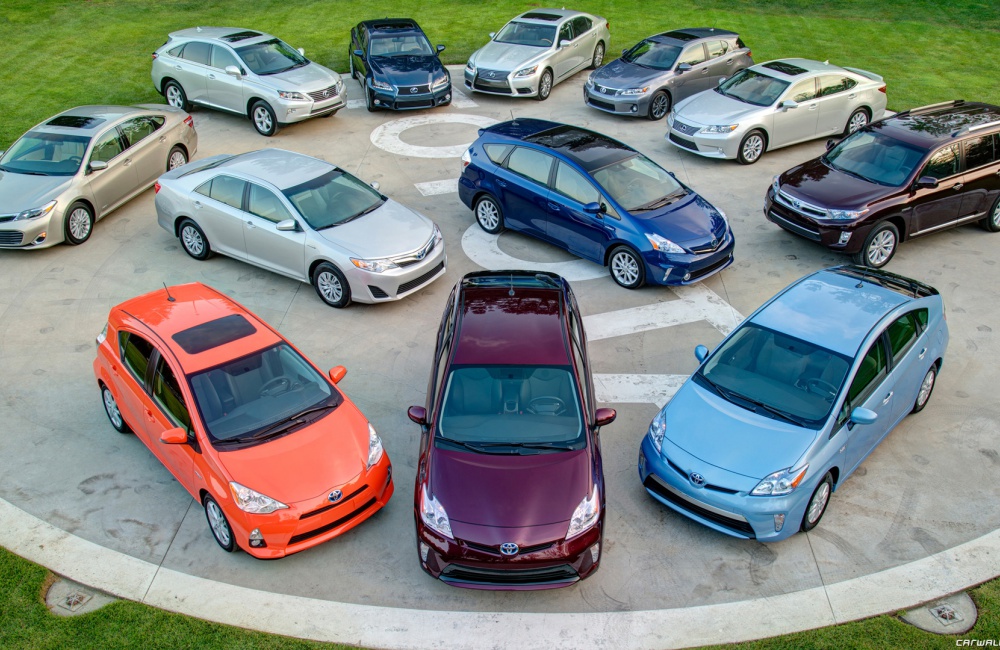 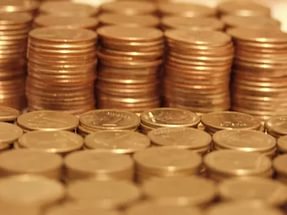 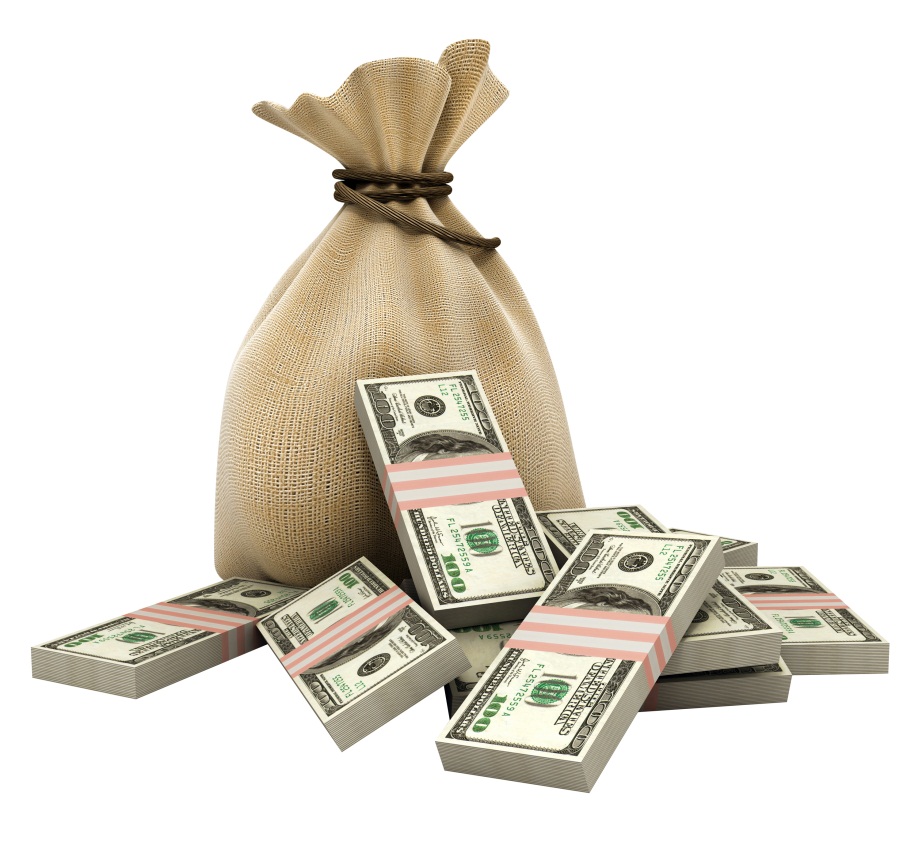 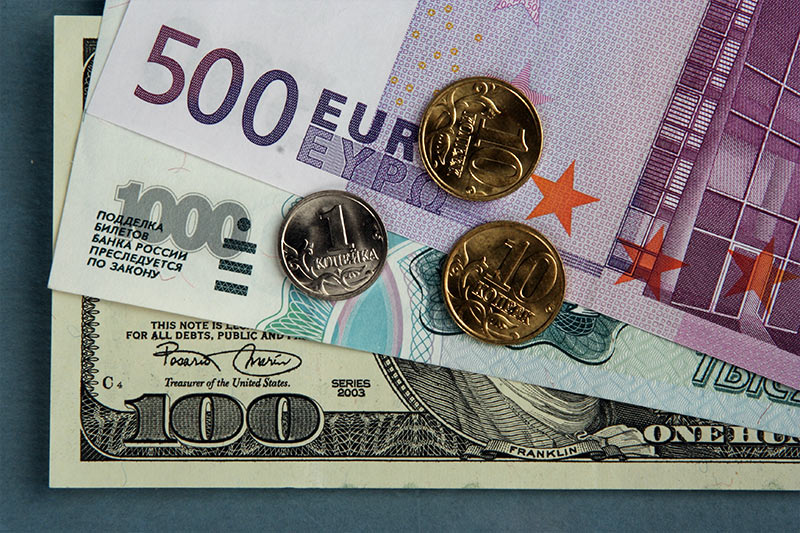 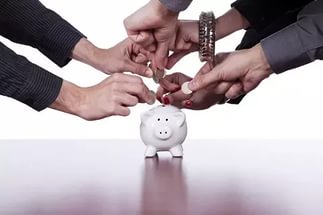 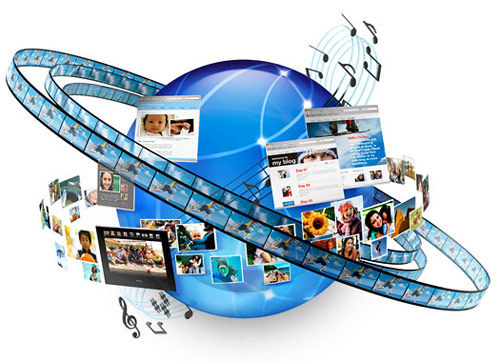 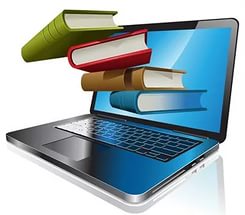 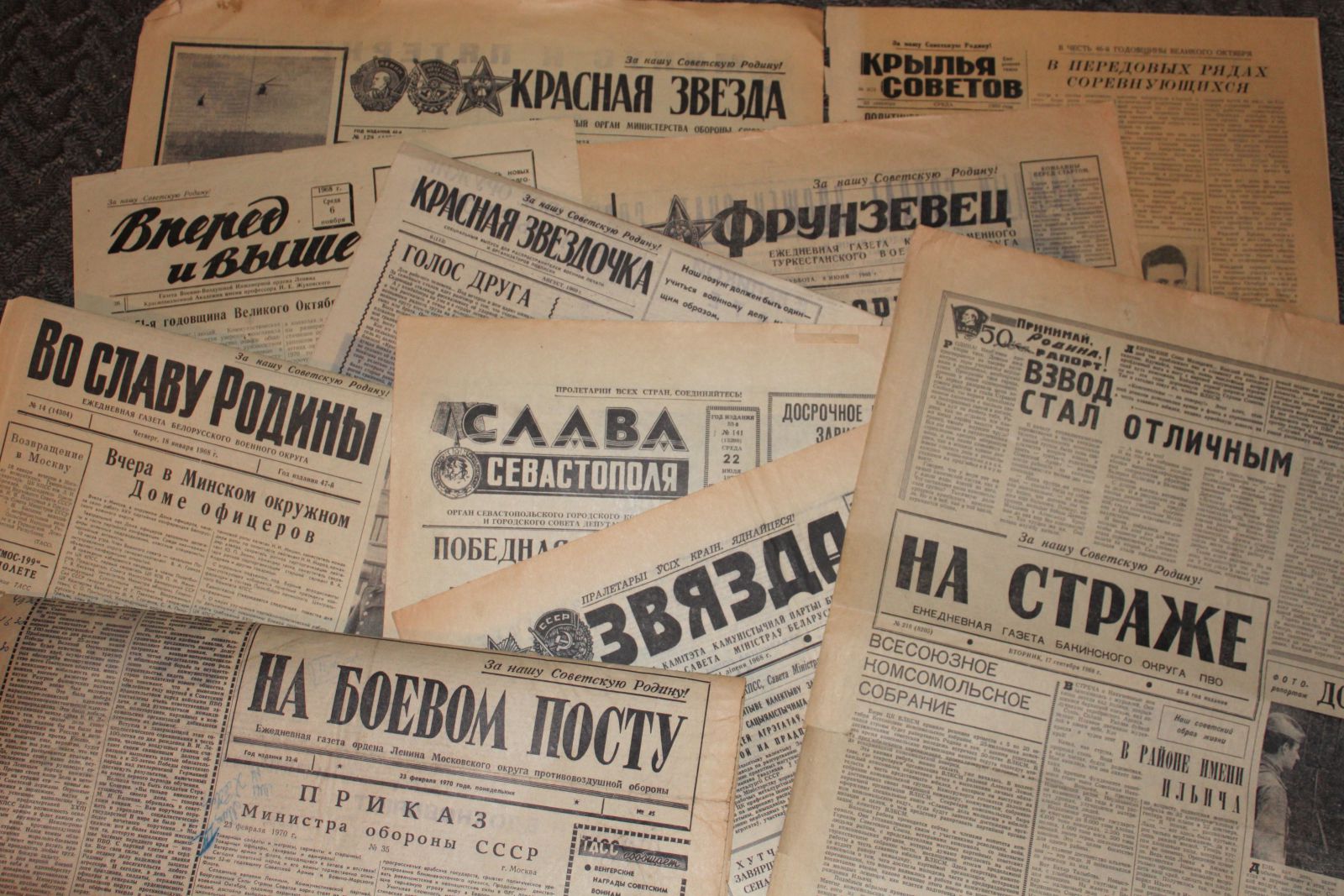 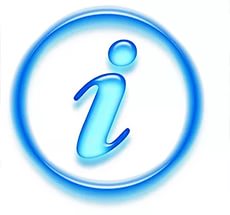 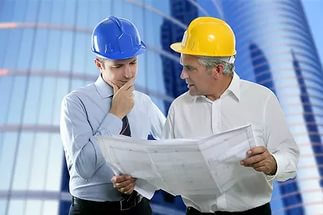 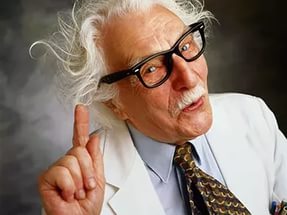 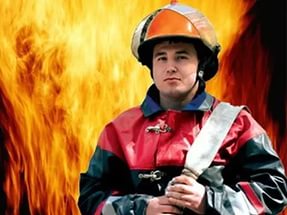 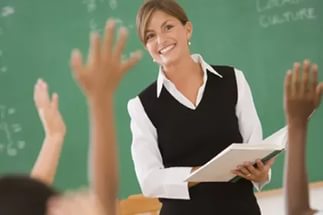